Chapter 13 – Graphing Functions and Data
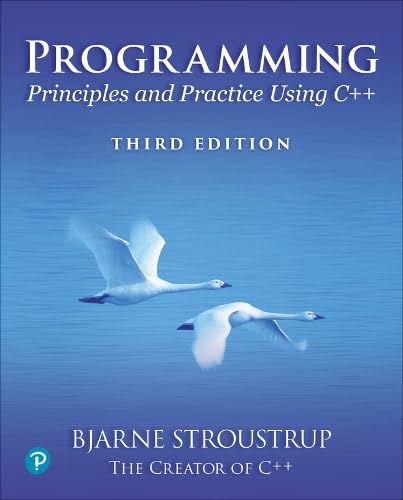 The best is the enemy of the good.
– Voltaire
TBD
Stroustrup/Programming/2024/Chapter13
2